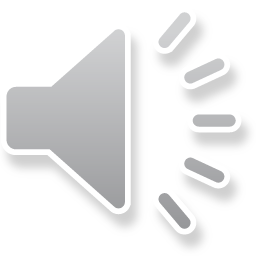 教
计
设
学
单击在此处添加您完整的设计标题
—— 教学设计 l 教育培训 l 信息化 l 微课——
[Speaker Notes: 更多模板请关注：https://haosc.taobao.com]
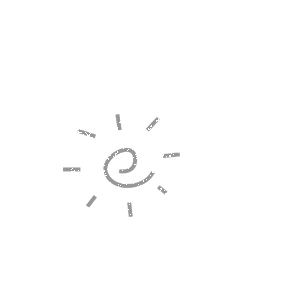 你的章节小标题
目录
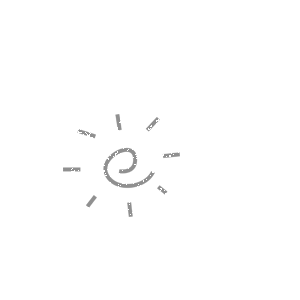 你的章节小标题
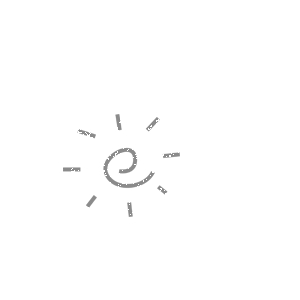 你的章节小标题
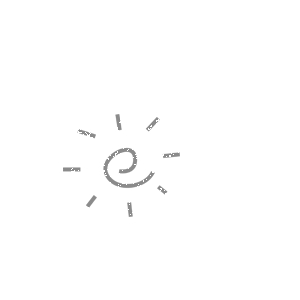 你的章节小标题
01
添加第一部分标题
您的内容打在这里，或者通过复制您的文本后，在此框中选择粘贴，并选择只保留文字。
单击此处添加标题
0
此处添加详细文本描述，建议与标题相关并符合整体语言风格
教学计划
此处添加详细文本描述，建议与标题相关并符合整体语言风格，语言描述尽量简洁生动。尽量将每页幻灯片的字数控制在200字以内，据统计每页幻灯片的最好控制在5分钟之内。此处添加详细文本描述，建议与标题相关并符合整体语言风格，语言描述尽量简洁生动。尽量将每页幻灯片的字数控制在200字以内，据统计每页幻灯片的最好控制在5分钟之内。
单击此处添加标题
管理方面
项目方面
请在这里输入段落文本内容请在这里输入段落文本内容
请在这里输入段落文本内容请在这里输入段落文本内容
时间效率
服务方面
请在这里输入段落文本内容请在这里输入段落文本内容
请在这里输入段落文本内容请在这里输入段落文本内容
人力资源
维护方面
请在这里输入段落文本内容请在这里输入段落文本内容
请在这里输入段落文本内容请在这里输入段落文本内容
单击此处添加标题
38%
46%
9%
28%
在此录入上述图表的综合描述说明，在此录入上述图表的综合描述说明在此录入上述图表的综合描述说明，在此录入上述图表
40%
Twitter
Facebook
Linkedin
Pinterest
在此录入上述图表的综合描述说明，在此录入上述图表的综合描述说明在此录入上述图表的综合描述说明，在此录入上述图表
60%
单击此处添加标题
点击输入标签
3
点击输入标签
点击输入文本内容
1
点击输入文本内容
点击输入标签
4
点击输入文本内容
点击输入标签
2
点击输入文本内容
项目名称
项目名称
项目名称
项目名称
在此录入上述图表的综合描述说明，在此录入上述图表的综合描述说明在此录入上述图表的综合描述说明
在此录入上述图表的综合描述说明，在此录入上述图表的综合描述说明在此录入上述图表的综合描述说明
在此录入上述图表的综合描述说明，在此录入上述图表的综合描述说明在此录入上述图表的综合描述说明
在此录入上述图表的综合描述说明，在此录入上述图表的综合描述说明在此录入上述图表的综合描述说明
单击此处添加标题
改进不足的方法措施
在此录入上述图表的综合描述说明，在此录入上述图表的综合描述说明在此录入上述图表的综合描述说明，在此录入上述图表的综合描述说明在此录入上述图表的综合描述说明，在此录入上述图表的综合描述说明
文字标题
文字标题
改进不足的方法措施
在此录入上述图表的综合描述说明，在此录入上述图表的综合描述说明在此录入上述图表的综合描述说明，在此录入上述图表的综合描述说明在此录入上述图表的综合描述说明，在此录入上述图表的综合描述说明
文字标题
单击此处添加标题
文字标题
文字标题
文字标题
文字标题
文字标题
文字标题
文字标题
文字标题
文字标题
文字标题
文字标题
文字标题
文字标题
Project Launch
Meet
Development
Revisions
Client Review
Fixes
单击此处添加标题
01
02
03
添加副标题 01
添加副标题 02
添加副标题 03
此处添加详细文本描述，建议与标题相关并符合整体语言风格
此处添加详细文本描述，建议与标题相关并符合整体语言风格
此处添加详细文本描述，建议与标题相关并符合整体语言风格
04
05
06
添加副标题 04
添加副标题 05
添加副标题 06
此处添加详细文本描述，建议与标题相关并符合整体语言风格
此处添加详细文本描述，建议与标题相关并符合整体语言风格
此处添加详细文本描述，建议与标题相关并符合整体语言风格
此处添加详细文本描述，建议与标题相关并符合整体语言风格，语言描述尽量简洁生动。尽量将每页幻灯片的字数控制在200字以内，据统计每页幻灯片的最好控制在5分钟之内。此处添加详细文本描述，建议与标题相关并符合整体语言风格，语言描述尽量简洁生动。尽量将每页幻灯片的字数控制在200字以内，据统计每页幻灯片的最好控制在5分钟之内。
单击此处添加标题
$15
每年
$20
每年
$59
每年
$99
每年
添加标题
添加标题
添加标题
添加标题
此处添加详细文本描述，建议与标题相关并符合整体语言风格，语言描述尽量简洁生动。
此处添加详细文本描述，建议与标题相关并符合整体语言风格，语言描述尽量简洁生动。
此处添加详细文本描述，建议与标题相关并符合整体语言风格，语言描述尽量简洁生动。
此处添加详细文本描述，建议与标题相关并符合整体语言风格，语言描述尽量简洁生动。
更多详情
更多详情
更多详情
更多详情
02
添加第二部分标题
您的内容打在这里，或者通过复制您的文本后，在此框中选择粘贴，并选择只保留文字。
单击此处添加标题
添加副标题
添加副标题
添加副标题
添加副标题
此处添加详细文本描述，建议与标题相关并符合整体语言风格，语言描述尽量简洁生动。
此处添加详细文本描述，建议与标题相关并符合整体语言风格，语言描述尽量简洁生动。
此处添加详细文本描述，建议与标题相关并符合整体语言风格，语言描述尽量简洁生动。
此处添加详细文本描述，建议与标题相关并符合整体语言风格，语言描述尽量简洁生动。
此处添加详细文本描述，建议与标题相关并符合整体语言风格，语言描述尽量简洁生动。尽量将每页幻灯片的字数控制在200字以内，据统计每页幻灯片的最好控制在5分钟之内。此处添加详细文本描述，建议与标题相关并符合整体语言风格，语言描述尽量简洁生动。尽量将每页幻灯片的字数控制在200字以内，据统计每页幻灯片的最好控制在5分钟之内。
单击此处添加标题
添加副标题
此处添加详细文本描述，建议与标题相关并符合整体语言风格，语言描述尽量简洁生动。.
添加副标题
此处添加详细文本描述，建议与标题相关并符合整体语言风格，语言描述尽量简洁生动。.
添加副标题
此处添加详细文本描述，建议与标题相关并符合整体语言风格，语言描述尽量简洁生动。.
添加副标题
此处添加详细文本描述，建议与标题相关并符合整体语言风格，语言描述尽量简洁生动。.
添加副标题
此处添加详细文本描述，建议与标题相关并符合整体语言风格，语言描述尽量简洁生动。.
单击此处添加标题
添加标题
添加标题
添加标题
添加标题
添加标题
添加标题
此处添加详细文本描述，建议与标题相关并符合整体语言风格
此处添加详细文本描述，建议与标题相关并符合整体语言风格
此处添加详细文本描述，建议与标题相关并符合整体语言风格
此处添加详细文本描述，建议与标题相关并符合整体语言风格
此处添加详细文本描述，建议与标题相关并符合整体语言风格
此处添加详细文本描述，建议与标题相关并符合整体语言风格
2009
2010
2016
01
02
03
04
05
06
2006
2008
2012
单击此处添加标题
459,769K
459,769K
459,769K
459,769K
459,769K
单击此处添加副标题或详细文本描述
单击此处添加副标题或详细文本描述
单击此处添加副标题或详细文本描述
单击此处添加副标题或详细文本描述
单击此处添加副标题或详细文本描述
单击此处添加标题
添加副标题
添加副标题
添加副标题
添加副标题
此处添加详细文本描述，建议与标题相关并符合整体语言风格，语言描述尽量简洁生动。
此处添加详细文本描述，建议与标题相关并符合整体语言风格，语言描述尽量简洁生动。
此处添加详细文本描述，建议与标题相关并符合整体语言风格，语言描述尽量简洁生动。
此处添加详细文本描述，建议与标题相关并符合整体语言风格，语言描述尽量简洁生动。
此处添加详细文本描述，建议与标题相关并符合整体语言风格，语言描述尽量简洁生动。尽量将每页幻灯片的字数控制在200字以内，据统计每页幻灯片的最好控制在5分钟之内。此处添加详细文本描述，建议与标题相关并符合整体语言风格，语言描述尽量简洁生动。尽量将每页幻灯片的字数控制在200字以内，据统计每页幻灯片的最好控制在5分钟之内。
单击此处添加标题
标题
252,545
标题
452,545
标题
652,545
标题
752,545
01
02
03
04
添加副标题
添加副标题
添加副标题
添加副标题
此处添加详细文本描述，建议与标题相关并符合整体语言风格
此处添加详细文本描述，建议与标题相关并符合整体语言风格
此处添加详细文本描述，建议与标题相关并符合整体语言风格
此处添加详细文本描述，建议与标题相关并符合整体语言风格
此处添加详细文本描述，建议与标题相关并符合整体语言风格，语言描述尽量简洁生动。尽量将每页幻灯片的字数控制在200字以内，据统计每页幻灯片的最好控制在5分钟之内。此处添加详细文本描述，建议与标题相关并符合整体语言风格，语言描述尽量简洁生动。尽量将每页幻灯片的字数控制在200字以内，据统计每页幻灯片的最好控制在5分钟之内。
单击此处添加标题
添加副标题
添加副标题
添加副标题
添加副标题
添加副标题
此处添加详细文本描述，建议与标题相关并符合整体语言风格
此处添加详细文本描述，建议与标题相关并符合整体语言风格
此处添加详细文本描述，建议与标题相关并符合整体语言风格
此处添加详细文本描述，建议与标题相关并符合整体语言风格
此处添加详细文本描述，建议与标题相关并符合整体语言风格
50%
40%
40%
30%
30%
单击此处添加标题
此处添加详细文本描述，建议与标题相关并符合整体语言风格，语言描述尽量简洁生动。尽量将每页幻灯片的字数控制在200字以内，据统计每页幻灯片的最好控制在5分钟之内。此处添加详细文本描述，建议与标题相关并符合整体语言风格，语言描述尽量简洁生动。尽量将每页幻灯片的字数控制在200字以内，据统计每页幻灯片的最好控制在5分钟之内。
单击此处添加标题
02
01
添加副标题
添加副标题
添加副标题
添加副标题
添加副标题
添加副标题
此处添加详细文本描述，建议与标题相关并符合整体语言风格，语言描述尽量简洁生动。
此处添加详细文本描述，建议与标题相关并符合整体语言风格，语言描述尽量简洁生动。
此处添加详细文本描述，建议与标题相关并符合整体语言风格，语言描述尽量简洁生动。
此处添加详细文本描述，建议与标题相关并符合整体语言风格，语言描述尽量简洁生动。
03
04
添加副标题
添加副标题
此处添加详细文本描述，建议与标题相关并符合整体语言风格，语言描述尽量简洁生动。尽量将每页幻灯片的字数控制在200字以内，据统计每页幻灯片的最好控制在5分钟之内。此处添加详细文本描述，建议与标题相关并符合整体语言风格，语言描述尽量简洁生动。尽量将每页幻灯片的字数控制在200字以内，据统计每页幻灯片的最好控制在5分钟之内。
03
添加第三部分标题
您的内容打在这里，或者通过复制您的文本后，在此框中选择粘贴，并选择只保留文字。
单击此处添加标题
01
03
02
04
添加副标题
添加副标题
添加副标题
添加副标题
此处添加详细文本描述，建议与标题相关并符合整体语言风格，语言描述尽量简洁生动。
此处添加详细文本描述，建议与标题相关并符合整体语言风格，语言描述尽量简洁生动。
此处添加详细文本描述，建议与标题相关并符合整体语言风格，语言描述尽量简洁生动。
此处添加详细文本描述，建议与标题相关并符合整体语言风格，语言描述尽量简洁生动。
此处添加详细文本描述，建议与标题相关并符合整体语言风格，语言描述尽量简洁生动。尽量将每页幻灯片的字数控制在200字以内，据统计每页幻灯片的最好控制在5分钟之内。此处添加详细文本描述，建议与标题相关并符合整体语言风格，语言描述尽量简洁生动。尽量将每页幻灯片的字数控制在200字以内，据统计每页幻灯片的最好控制在5分钟之内。
单击此处添加标题
添加副标题
添加副标题
添加副标题
添加副标题
添加副标题
添加副标题
01
04
此处添加详细文本描述，建议与标题相关并符合整体语言风格，语言描述尽量简洁生动。
此处添加详细文本描述，建议与标题相关并符合整体语言风格，语言描述尽量简洁生动。
此处添加详细文本描述，建议与标题相关并符合整体语言风格，语言描述尽量简洁生动。
此处添加详细文本描述，建议与标题相关并符合整体语言风格，语言描述尽量简洁生动。
此处添加详细文本描述，建议与标题相关并符合整体语言风格，语言描述尽量简洁生动。
此处添加详细文本描述，建议与标题相关并符合整体语言风格，语言描述尽量简洁生动。
02
05
03
06
单击此处添加标题
添加副标题
添加副标题
添加副标题
添加副标题
此处添加详细文本描述，建议与标题相关并符合整体语言风格，语言描述尽量简洁生动。
此处添加详细文本描述，建议与标题相关并符合整体语言风格，语言描述尽量简洁生动。
此处添加详细文本描述，建议与标题相关并符合整体语言风格，语言描述尽量简洁生动。
此处添加详细文本描述，建议与标题相关并符合整体语言风格，语言描述尽量简洁生动。
单击此处添加标题
数字图表
数字图表
数字图表
数字图表
数字图表
数字图表
此处添加详细文本描述，建议与标题相关并符合整体语言风格
此处添加详细文本描述，建议与标题相关并符合整体语言风格
此处添加详细文本描述，建议与标题相关并符合整体语言风格
此处添加详细文本描述，建议与标题相关并符合整体语言风格
此处添加详细文本描述，建议与标题相关并符合整体语言风格
此处添加详细文本描述，建议与标题相关并符合整体语言风格
2009
2010
2016
01
02
03
04
05
06
2006
2008
2012
单击此处添加标题
01
05
添加你的饿内容文字或者复制内容文字的内容内容添加你内容添内容添
添加你的饿内容文字或者复制内容文字的内容内容添加你内容添内容添
1
添加标题
添加标题
2
02
06
添加你的饿内容文字或者复制内容文字的内容内容添加你内容添内容添
添加你的饿内容文字或者复制内容文字的内容内容添加你内容添内容添
3
添加标题
添加标题
03
07
添加你的饿内容文字或者复制内容文字的内容内容添加你内容添内容添
添加你的饿内容文字或者复制内容文字的内容内容添加你内容添内容添
4
5
04
08
添加标题
添加你的饿内容文字或者复制内容文字的内容内容添加你内容添内容添
添加你的饿内容文字或者复制内容文字的内容内容添加你内容添内容添
添加标题
6
7
添加标题
添加标题
8
单击此处添加标题
添加标题
添加你的饿内容文字或者复制内容文字的内容内容添加你内容添内容添
添加标题
添加你的饿内容文字或者复制内容文字的内容内容添加你内容添内容添
添加标题
Step 04
添加你的饿内容文字或者复制内容文字的内容内容添加你内容添内容添
添加标题
添加你的饿内容文字或者复制内容文字的内容内容添加你内容添内容添
Step 03
Step 02
Step 01
04
添加第四部分标题
您的内容打在这里，或者通过复制您的文本后，在此框中选择粘贴，并选择只保留文字。
单击此处添加标题
未完成
项目
未完成
项目
未完成
项目
未完成
项目
未完成
项目
70%
50%
.
80%
40%
60%
在此录入上述图表的综合描述说明，在此录入上述图表的综合描述
在此录入上述图表的综合描述说明，在此录入上述图表的综合描述
在此录入上述图表的综合描述说明，在此录入上述图表的综合描述
在此录入上述图表的综合描述说明，在此录入上述图表的综合描述
在此录入上述图表的综合描述说明，在此录入上述图表的综合描述
单击此处添加标题
添加标题
添加标题
添加你的饿内容文字或者复制内容文字的内容内容添加你内容添内容添
添加你的饿内容文字或者复制内容文字的内容内容添加你内容添内容添
添加标题
添加标题
添加你的饿内容文字或者复制内容文字的内容内容添加你内容添内容添
添加你的饿内容文字或者复制内容文字的内容内容添加你内容添内容添
添加标题
添加你的饿内容文字或者复制内容文字的内容内容添加你内容添内容添
单击此处添加标题
单击此处添加文字内容
单击此处添加文字内容
单击此处添加文字内容
单击此处添加文字内容
单击此处添加文字内容
单击此处添加文字内容
单击此处添加文字内容
单击此处添加文字内容
单击此处添加文字内容
A
C
E
D
F
B
添加文字
添加文字
添加文字
添加文字
添加文字
添加文字
单击此处添加文字内容
单击此处添加文字内容
单击此处添加文字内容
单击此处添加文字内容
单击此处添加文字内容
单击此处添加文字内容
单击此处添加文字内容
单击此处添加文字内容
单击此处添加文字内容
单击此处添加标题
点击添加标题内容
点击添加标题内容
点击添加标题内容
点击添加标题内容
点击添加标题内容
点击添加标题内容
企业文化是企业的粘合剂，可以把员工紧紧地团结在一起，使他们目的明确、协调一致。从而能够形成强大的凝聚力，也就是我们常说的“拧成一股绳”，“劲儿往一处使”。
企业文化所形成的企业内部的文化氛围和价值导向能够起到精神激励的作用，将员工的积极性、主动性和创造性调动与激发出来。（前提是：员工认同）
企业的愿景、使命、价值观与企业精神，能够为企业提供具有长远意义的、更大范围的正确方向，为企业在市场竞争中基本竞争战略和政策的制定提供依据。
企业文化对那些不利于企业长远发展的不该做、不能做的行为，常常发挥一种“软约束”的作用，为企业提供“免疫”功能，更具有持久的约束力和控制力。
企业文化会通过各种渠道对社会产生影响。企业文化的传播将帮助企业树立良好的公众形象，提升企业的社会知名度和美誉度。优秀的企业文化也将对社会文化的发展产生重要的影响。
企业在公众心目中的品牌形象，是一个由以产品服务为主的“硬件”和以企业文化为主的“软件”所组成的复合体。优秀的企业文化，对于提升企业的品牌形象将发挥巨大的作用。
1
3
2
4
5
6
单击此处添加标题
在此录入上述图表的综合描述说明，在此录入上述图表的综合描述说明。在此录入上述图表的描述说明，在此录入上述图表的描述说明，在此录入上述图表的综合描述说明，在此录入上述图表的综合描述说明。
标题内容
标题内容
标题内容
标题内容
输入小标题内容
输入小标题内容
输入小标题内容
输入小标题内容
在此录入上述图表的描述说明，在此录入上述图表的描述说明，在此录入上述图表的描述说明。
在此录入上述图表的描述说明，在此录入上述图表的描述说明，在此录入上述图表的描述说明。
在此录入上述图表的描述说明，在此录入上述图表的描述说明，在此录入上述图表的描述说明。
在此录入上述图表的描述说明，在此录入上述图表的描述说明，在此录入上述图表的描述说明。
100
1月
2月
3月
4月
5月
6月
7月
8月
9月
10月
11月
12月
单击此处添加标题
80
60
40
20
0
单击添加文本
单击添加文本
单击添加文本
在此录入图表的综合描述说明。在此录入上述图表的综合描述说明，在此录入上述图表的综合描述说明，在此录入上述图表的综合描述说明，在此录入上述图表的综合描述说明，在此录入上述图表的综合描述说明。
谢
看
观
谢
单击在此处添加您完整的设计标题
—— 教学设计 l 教育培训 l 信息化 l 微课——